Evaluación de Procesos y Desempeño del Fondo de Aportaciones Múltiples componente de Asistencia Social (FAM-AS) en el estado de Morelos: 2013
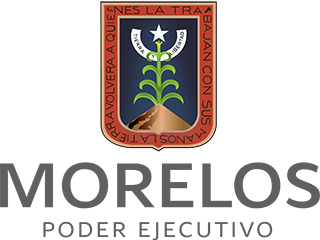 Las conclusiones y recomendaciones que se presentan en este documento son producto de la reflexión de los investigadores que lo realizaron, y no representa necesariamente la posición del INSP o del Gobierno de Morelos
Evaluación del Fondo de Aportaciones Múltiples en la Vertiente de Asistencia Social en el Estado de Morelos. Evaluación de Procesos y Desempeño del Ejercicio Fiscal 2013Investigador Principal: Juan Pablo Gutiérrez (jpgutier@correo.insp.mx)Co-Investigadores: Eduardo Alcalá, Dulce Alejandra Balandrán, Bartolo Retana, Isabel Vieitez y Zayra T. López Ixta.Análisis FAM-AS: Isabel Vieitez, Alejandra Balandrán, Eduardo Alcalá, Juan Pablo Gutiérrez.
Contenido de la presentación
Antecedentes
Metodología
Objetivos de la evaluación
Estrategia general de la evaluación
Recomendaciones
Modificaciones a la normatividad
Mejoras administrativas
Antecedentes
Fondo de Aportaciones Múltiples: Asistencia Social (FAM-AS)
Presupuesto asignado al FAM-AS y tendencia de crecimiento real: 2003-2013
Fuente: Elaboración propia a partir de la información disponible en el Observatorio del Gasto: Transparencia Presupuestaria. Valores deflactados (2012).
[Speaker Notes: -De acuerdo con la LCF el presupuesto del FAM-AS tiene un comportamiento inercial el cual debe ser mayor al año previo. Esto se cumple en términos nominales, pero no en reales. 
-Aunque el crecimiento presupuestal ha observado una tendencia positiva en el periodo 2003-2013, muestra fluctuaciones en la variación anual en algunos años, producto de una menor recaudación federal participable
- En el periodo 2003 a 2013, el presupuesto del FAM-AS en el estado de Morelos creció a un ritmo promedio de 3.04% (4.21% nacional), pasando de 84.1 millones de pesos en 2003 a 117.5 millones en 2013. 
- En términos reales el comportamiento en la variación anual del presupuesto en Morelos es similar a la Nacional.]
Presupuesto asignado al FAM-AS y tendencia de crecimiento real: 2003-2013
Fuente: Elaboración propia a partir de la información disponible en el Observatorio del Gasto: Transparencia Presupuestaria. Valores deflactados (2012).
[Speaker Notes: -De acuerdo con la LCF el presupuesto del FAM-AS tiene un comportamiento inercial el cual debe ser mayor al año previo. Esto se cumple en términos nominales, pero no en reales. 
-Aunque el crecimiento presupuestal ha observado una tendencia positiva en el periodo 2003-2013, muestra fluctuaciones en la variación anual en algunos años, producto de una menor recaudación federal participable
- En el periodo 2003 a 2013, el presupuesto del FAM-AS en el estado de Morelos creció a un ritmo promedio de 3.04% (4.21% nacional), pasando de 84.1 millones de pesos en 2003 a 117.5 millones en 2013. 
- En términos reales el comportamiento en la variación anual del presupuesto en Morelos es similar a la Nacional.]
Congruencia en el crecimiento en el presupuesto FAM-AS para responder al problema de inseguridad alimentaria
[Speaker Notes: La velocidad de crecimiento promedio de la prevalencia de inseguridad alimentaria (2008-2012) en Morelos  fue de 5.27% en comparación al presupuesto que sólo creció un 0.42 %. 
A nivel nacional la velocidad de crecimiento en el presupuesto fue  de 1.90 %, similar al crecimiento en la prevalencia de inseguridad alimentaria en el periodo de 1.79 %.]
Metodología
Objetivos de la evaluación
Estrategia general de la evaluación
Descripción de procesos FAM-AS
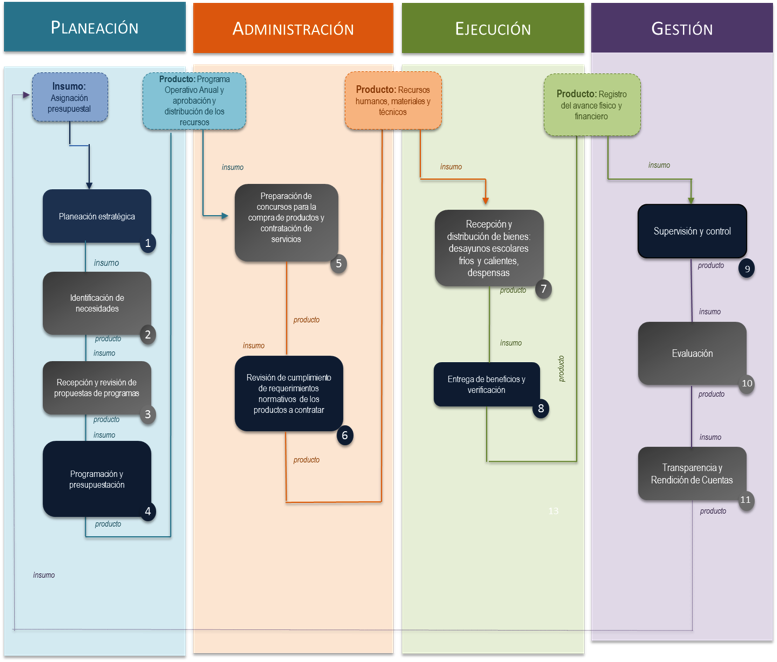 Matriz de Indicadores para Resultados 2013
[Speaker Notes: La MIR tiene problemas tanto en su lógica vertical como horizontal. 
En la lógica vertical los indicadores propuestos son necesarios más no suficientes. 
Respecto a la lógica horizontal de la MIR, están definidos indicadores para medir el desempeño del Fondo a nivel de Fin, Propósito, Componentes y Actividades y se encuentran definidas las líneas base y la temporalidad de la medición, así como la institución encargada de proveer dicha información, sin embargo no incluye medios de verificación ni supuestos para la medición. 
La mayoría de los indicadores carecen de claridad tanto en los criterios como en las fórmulas incluidas en los métodos de cálculo respecto a los objetivos planteados. 
En 2014 se publicó la ficha técnica de la MIR pero no resuelve los problemas semánticos de los criterios utilizados en las fórmulas de cálculo de los indicadores.]
Recomendaciones
Modificaciones a la normatividad
Prácticas administrativas y capacidad de gestión
Desarrollar procedimientos estandarizados de operación (PEO) del Fondo a nivel estatal
[Speaker Notes: Los PEO permitirán a los operadores del Fondo contar con un documento que integre la información de los principales referentes normativos, y definición de los objetivos, los criterios de focalización de la población beneficiaria y los actores, acciones, tiempos y lineamientos de los diferentes procesos contables del FAM-AS]
Elaborar la Matriz de Indicadores de Resultados (MIR) del Fondo a nivel estatal
[Speaker Notes: Diseñar una MIR estatal permitirá adecuar y ampliar los indicadores a las necesidades locales, tanto de gestión como estratégicos, en concordancia con los objetivos estatales y federales]
Elaboración de un diagnóstico situacional respecto a la inseguridad alimentaria en el estado conforme a los lineamientos de la EIASA
[Speaker Notes: El diagnóstico situacional sobre la inseguridad alimentaria en el estado permitirá analizar las necesidades presupuestales y establecer sinergias intersectoriales a través del COPLADEMOR en el marco de la Cruzada Nacional contra el Hambre]
Capacitar al personal operativo en los nuevos lineamientos de la EIASA (2013-2014) y ajustar los manuales de procedimientos
[Speaker Notes: La capacitación del personal operativo de la SEDIF en los lineamientos de la EIASA y la actualización de los manuales permitirá la estandarización del personal sobre los objetivos, procesos y procedimientos, lo que facilitará la operación y uso eficiente de los recursos del FAM-AS]
Realizar un diagnóstico integral participativo sobre los distintos procesos de suministro y supervisión de los programas de apoyo alimentario
[Speaker Notes: Este diagnóstico permitirá contar con evidencia sobre la situación de la entrega y verificación de beneficios y con ello hacer recomendaciones y adecuaciones a los manuales]
Diagnóstico integral sobre la percepción del personal que interviene en la distribución y entrega de los apoyos alimentarios
[Speaker Notes: Este diagnóstico permitirá contar con evidencia para identificar áreas de oportunidad para  motivar a estos actores respecto a la operación de los programas en beneficio de la nutrición de los niños]
Ampliar el alcance del sistema de información que integre avance físico y el financiero del Fondo
[Speaker Notes: La falta de integración y seguimiento de los recursos físicos y financieros limita la programación y presupuestación eficiente de los recursos]
Actualizar el padrón de beneficiarios conforme a los lineamientos de los Padrones de Programas Gubernamentales
[Speaker Notes: La actualización de los padrones de beneficiarios contribuirá a una mejor programación y presupuestación,  evitará duplicidades en la distribución de apoyos alimentarios y permitirá evaluar el efecto de los apoyos en la nutrición de la población beneficiaria.]
Evaluación sobre las repercusiones de la adecuación programática que realiza el SEDIF sobre el ejercicio del FAM-AS
*Ley Federal de Presupuesto y Responsabilidad Hacendaria Federal
[Speaker Notes: La evaluación de este proceso permitirá normar y definir procedimientos estandarizados que permitan un seguimiento más claro y transparente de los recursos, tanto al interior del SEDIF a través de los formatos de seguimiento de los portales de la SHCP. Sería deseable la integración de la información de las cuotas de recuperación y los rendimientos permitiría un uso más eficiente de los recursos del FAM-AS]
Definir lineamientos e instrumentos de coordinación intersectorial
[Speaker Notes: Los lineamientos de coordinación intersectorial permitirán la identificación y seguimiento de la población vulnerable. Asimismo, garantizará la distribución y entrega de los apoyos en las escuelas, refugios, municipios, centros de salud, etc.]
Actualizar las Reglas de Operación de los diferentes programas financiados por el FAM-AS de acuerdo con los nuevos lineamientos de la EIASA
[Speaker Notes: Esto facilitaría la comprensión del marco normativo y operativo de los programas financiados con los recursos del FAM-AS y generaría certidumbre en el actuar de los responsables del Fondo.]
Crear mecanismos de difusión para los beneficiarios sobre los resultados  programas financiados con el FAM-AS
[Speaker Notes: La creación de mecanismos de difusión plurales y adecuados para la población con alto grado de vulnerabilidad o rezago social permitirá la identificación de problemas y áreas de oportunidad en la operación de los programas financiados con el FAM-AS]
Asignar un área que administre, supervise, verifique, de seguimiento e integre la información de los diferentes portales  de transparencia
[Speaker Notes: La estandarización y sistematización de la información de los portales de transparencia  permitirá el seguimiento y análisis integral y confiable de los Fondos y programas que operan en el estado.]
Actualizar faltantes de información de la cuenta pública sobre avance físico financiero, padrones de beneficiarios, resultados de las auditorías, entre otros
[Speaker Notes: La actualización de la información de la cuenta pública permitirá el análisis inegral del proceso contable del FAM-AS]
Establecer mecanismos claros y transparentes de participación ciudadana (contraloría social)
[Speaker Notes: La identificación y coordinación con puntos focales integrados en comités escolares y comités ciudadanos permitiría el mejoramiento constante de los programas financiados con los recursos del FAM-AS]
Solicitar al SNDIF que se haga del dominio público el sistema informático sobre inseguridad alimentaria
[Speaker Notes: El acceso al SIIA podría mejorar diferentes procesos del FAM-AS y le aporta transparencia a la gestión de los recursos]
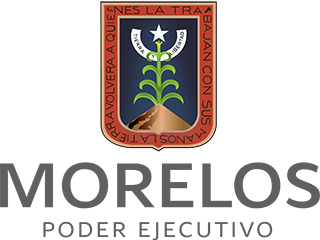 Gracias
Contacto: jpgutier@insp.mx